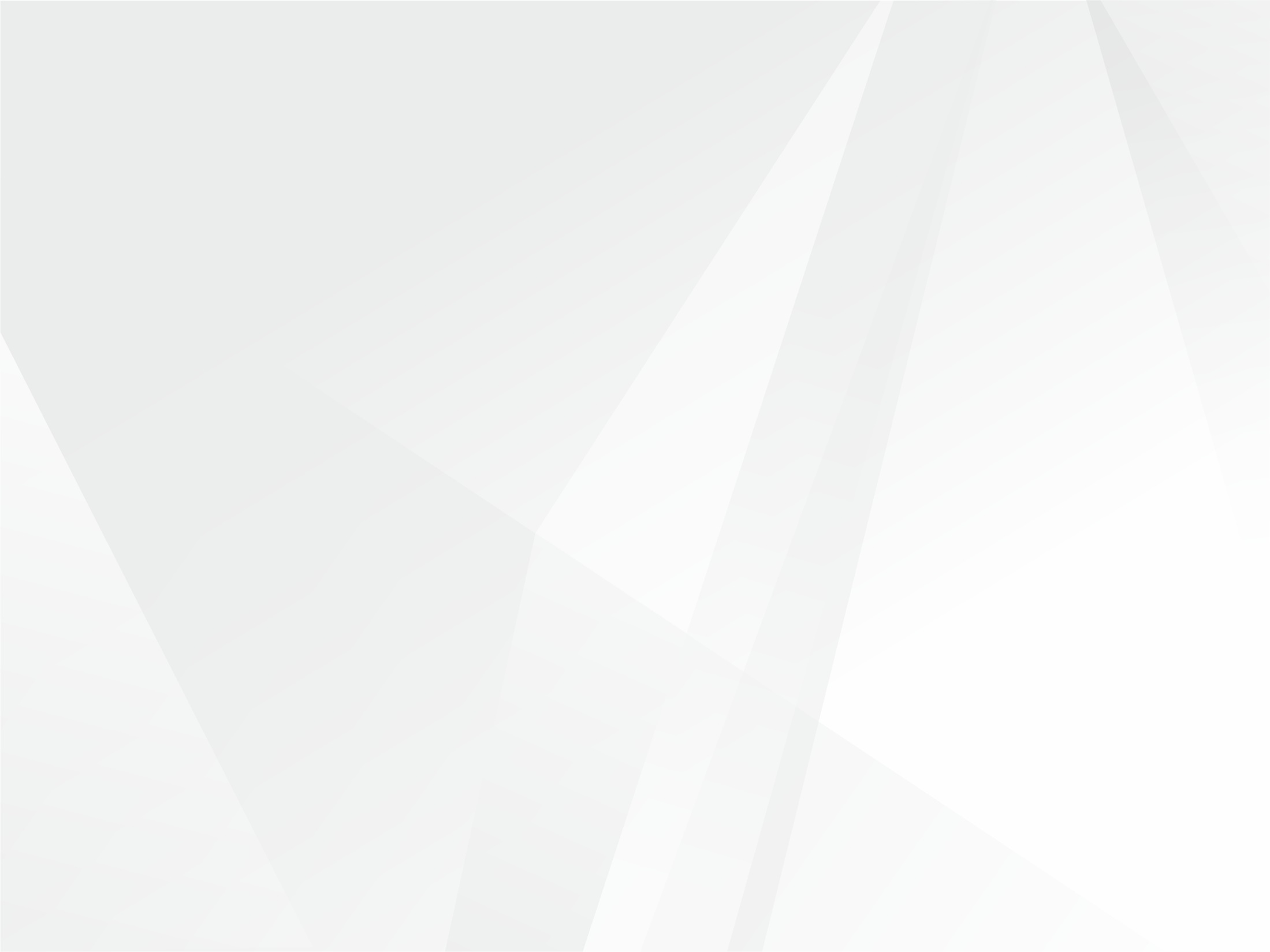 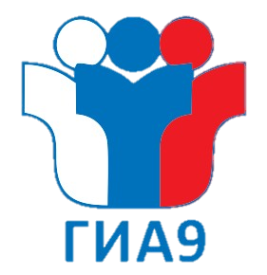 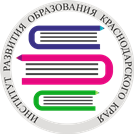 +
Институт развития образования Краснодарского края
О психологической помощи родителям обучающихся в период подготовки к ГИА
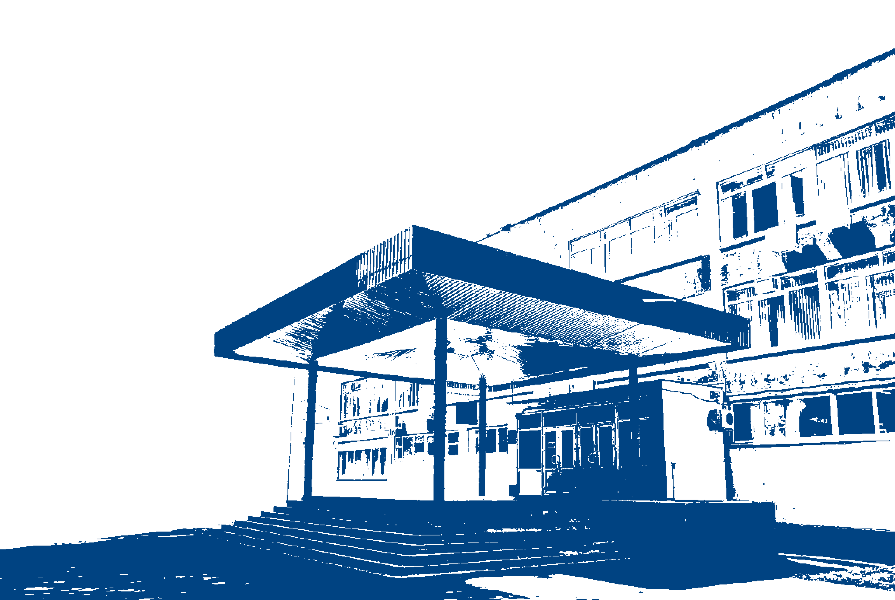 Вяльцева Ирина Михайловна, 
старший преподаватель кафедры психологии и педагогики ГБОУ ИРО Краснодарского края
ГБОУ ИРО Краснодарского края / www.iro23.ru / e-mail: post@iro23.ru / тел.: +7 (861) 232-85-78
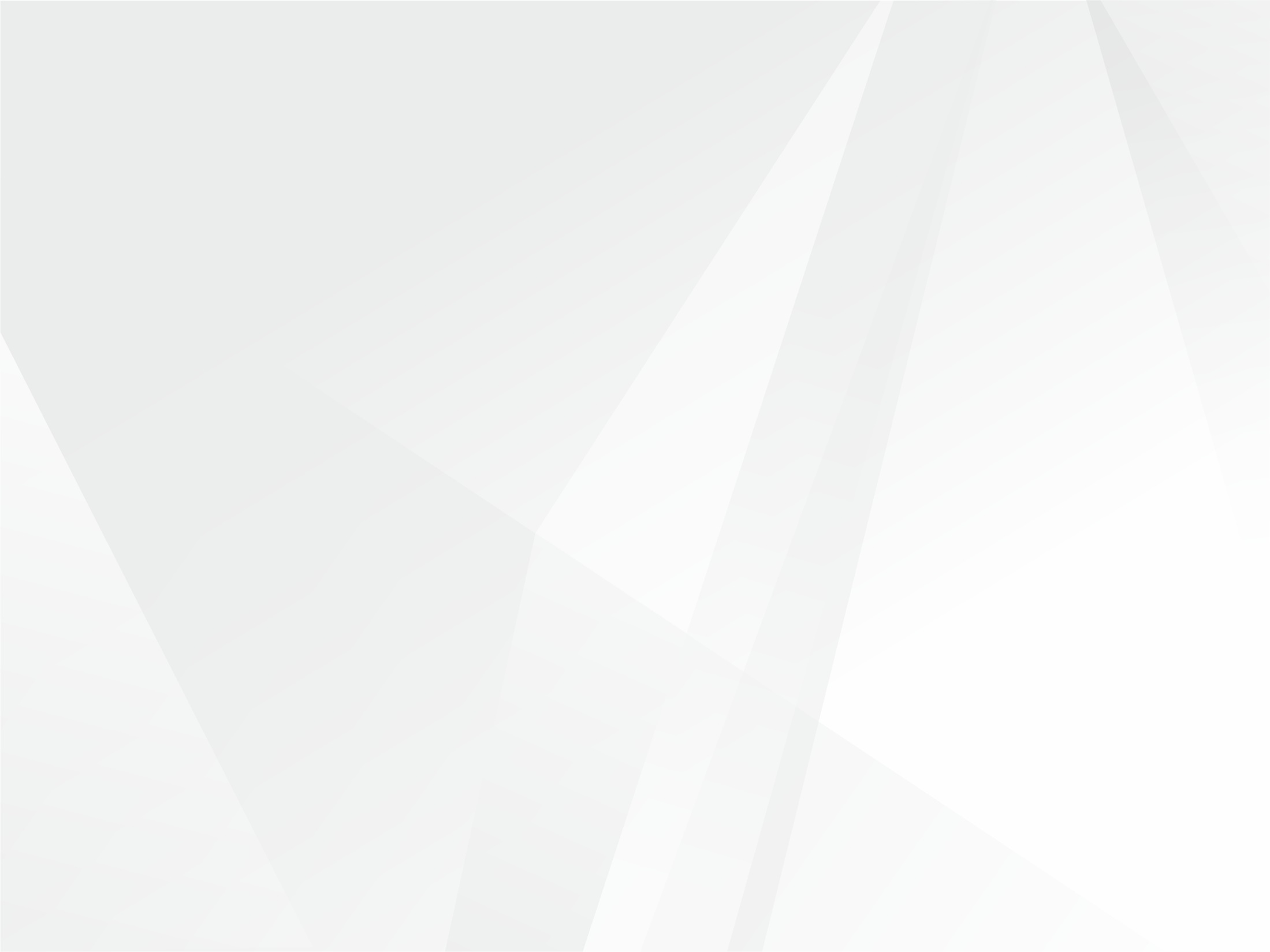 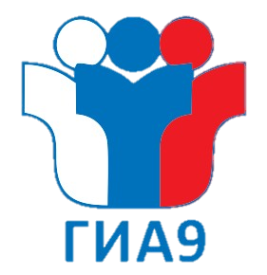 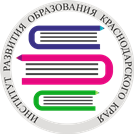 +
Психологическая поддержка
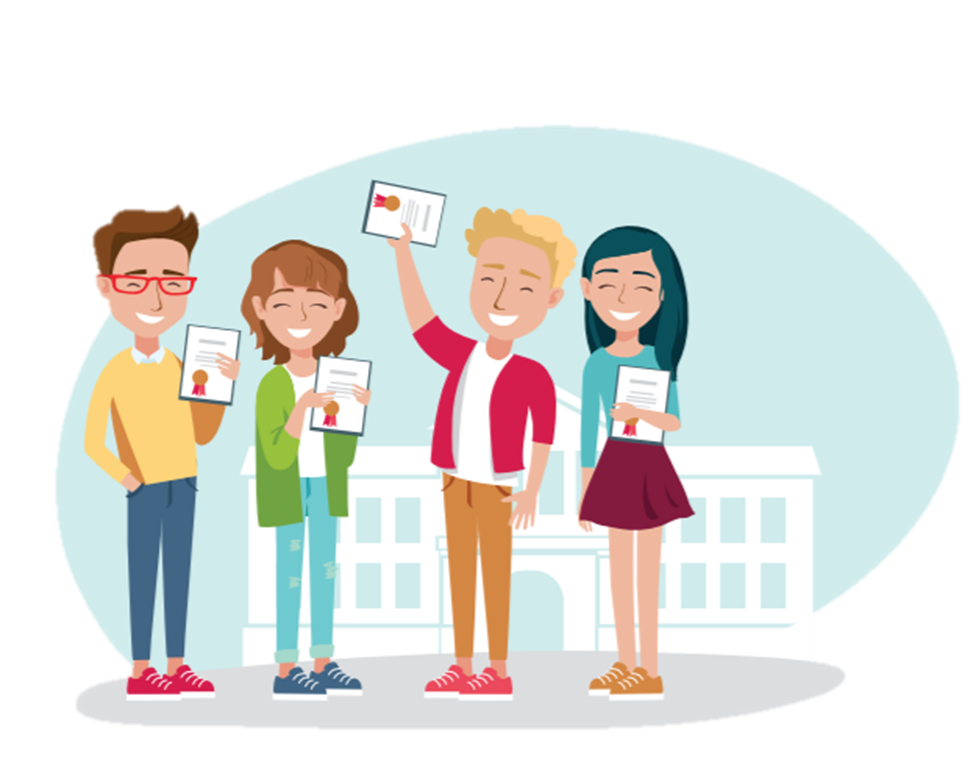 Каждый, кто сдает экзамены, независимо от их результата, постигает самую важную в жизни науку – умение не сдаваться в трудной ситуации, а провалившись – вдохнуть полной грудью и идти дальше
ГБОУ ИРО Краснодарского края / www.iro23.ru / e-mail: post@iro23.ru / тел.: +7 (861) 232-85-78
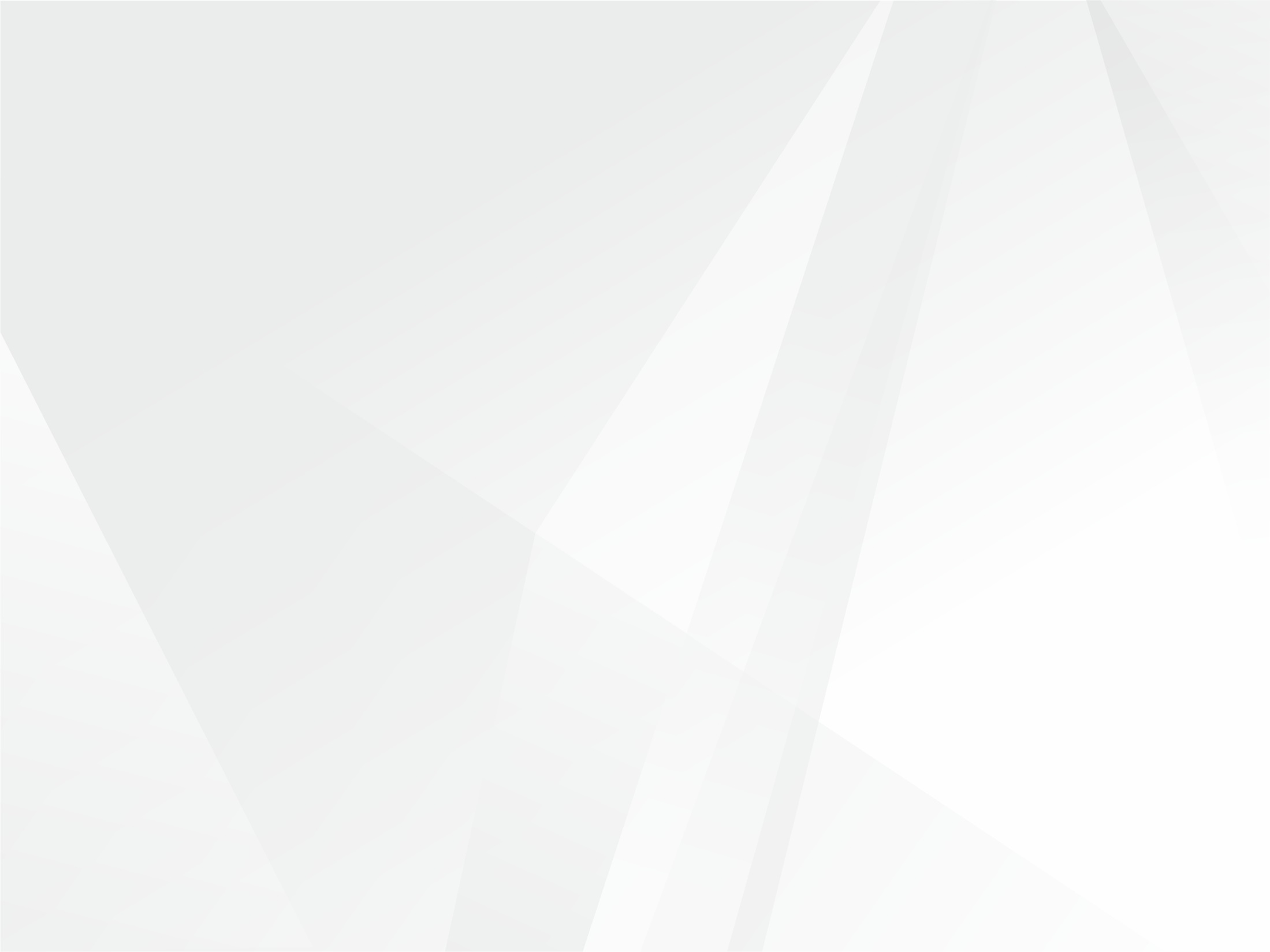 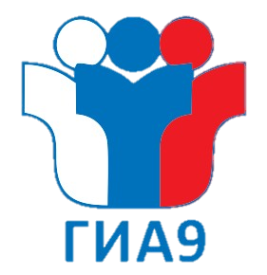 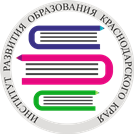 +
Что бы я попросил у золотой рыбки?
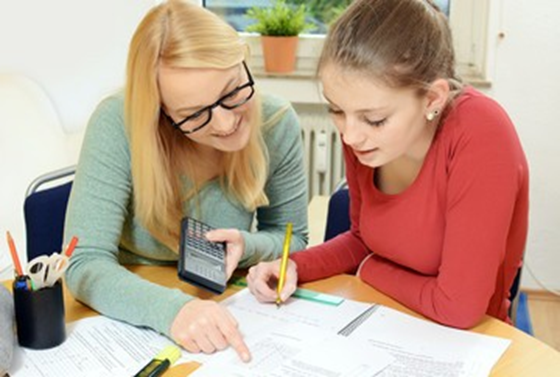 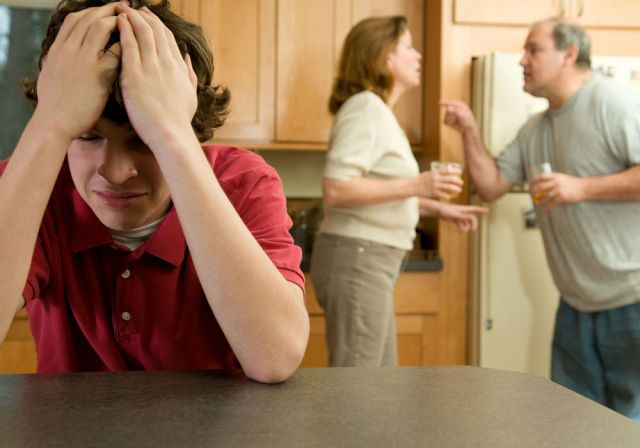 Никогда не было ссор, взаимопонимание и благополучие
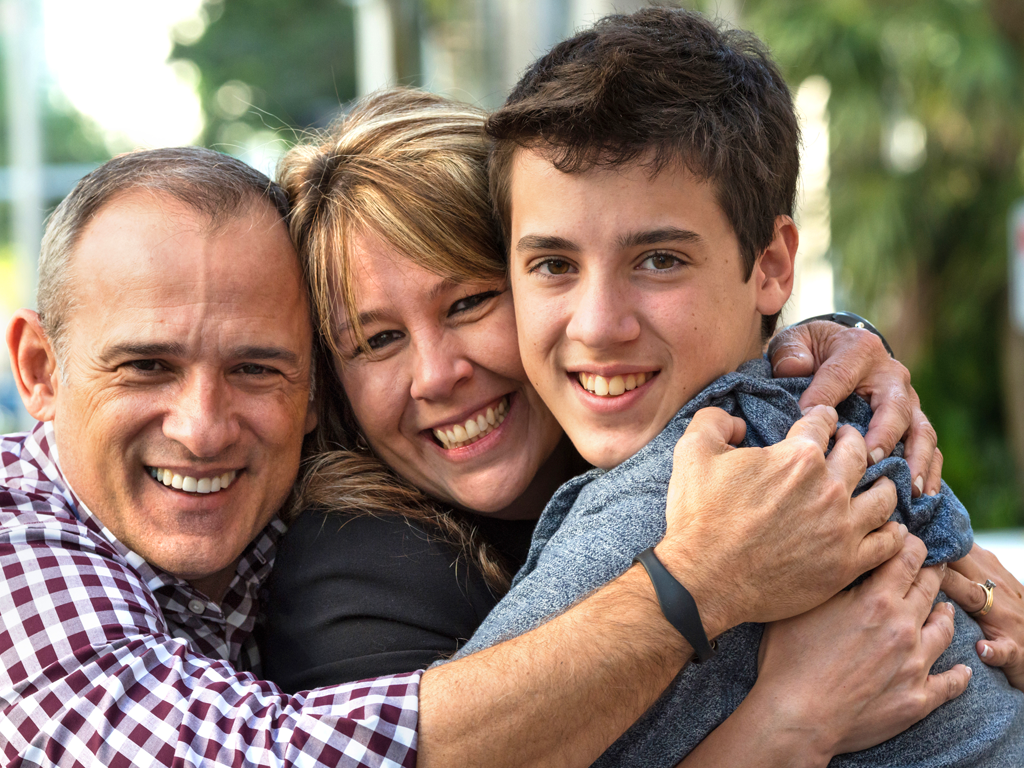 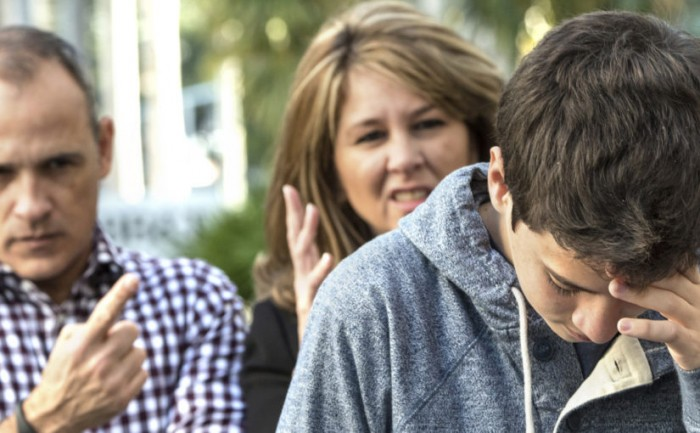 Побольше доверия,
родители любили меня и понимали
ГБОУ ИРО Краснодарского края / www.iro23.ru / e-mail: post@iro23.ru / тел.: +7 (861) 232-85-78
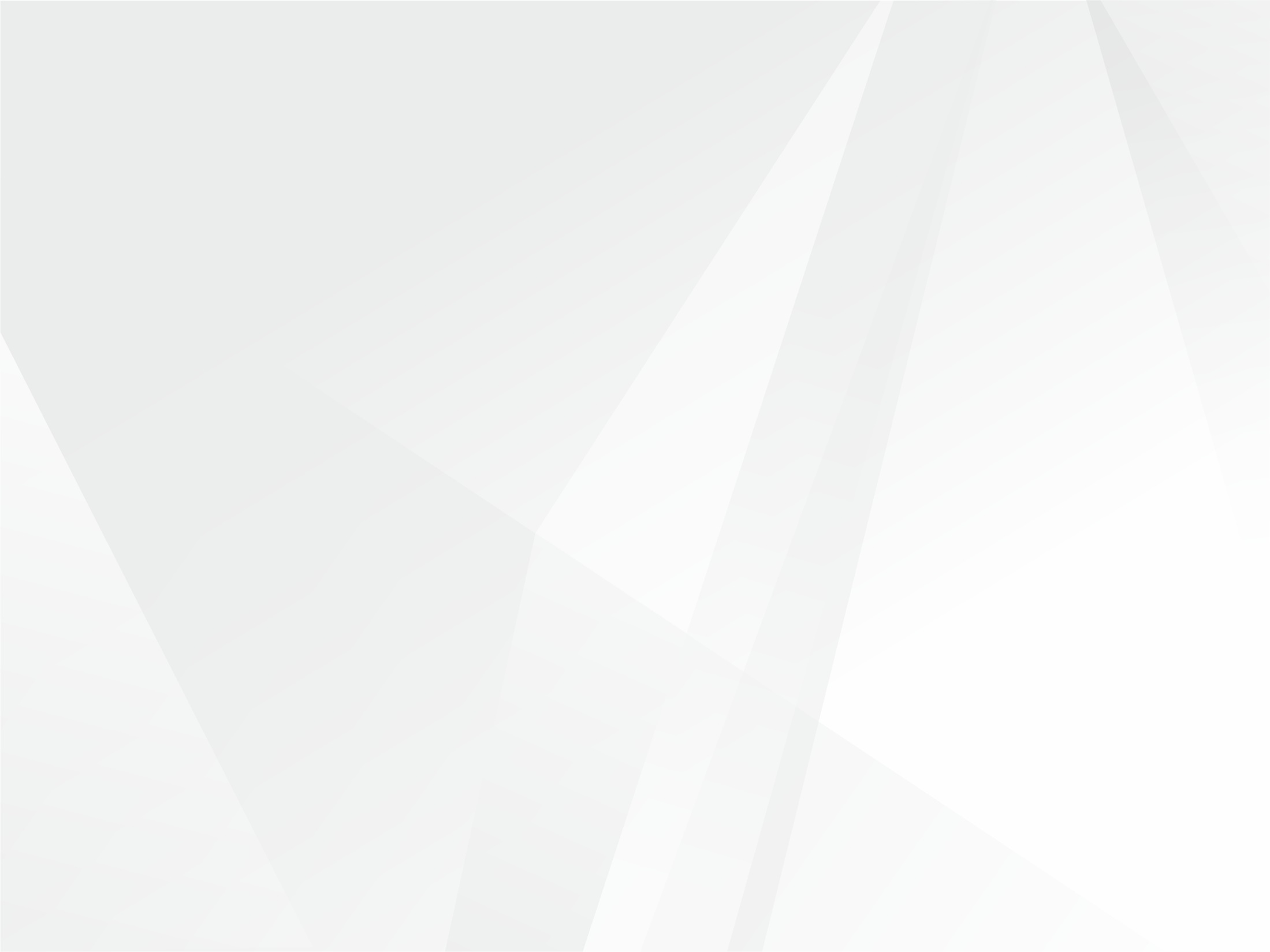 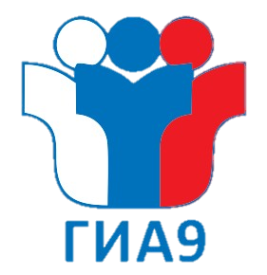 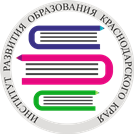 +
Режим дня в период подготовки к экзаменам
Подготовка к экзаменам – 8 часов в день

Занятия спортом, прогулки на свежем воздухе - 8 часов в день

Сон - не менее 8 часов
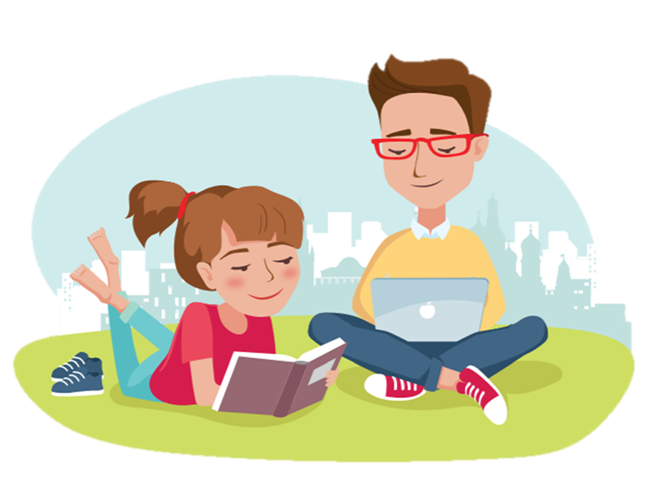 Давайте ребенку время на отдых и развлечения.
Подготовка к экзаменам – это важно,
но нельзя занимать ей все свободное время. 
Это не добавит ни энергии, ни целеустремленности
ГБОУ ИРО Краснодарского края / www.iro23.ru / e-mail: post@iro23.ru / тел.: +7 (861) 232-85-78
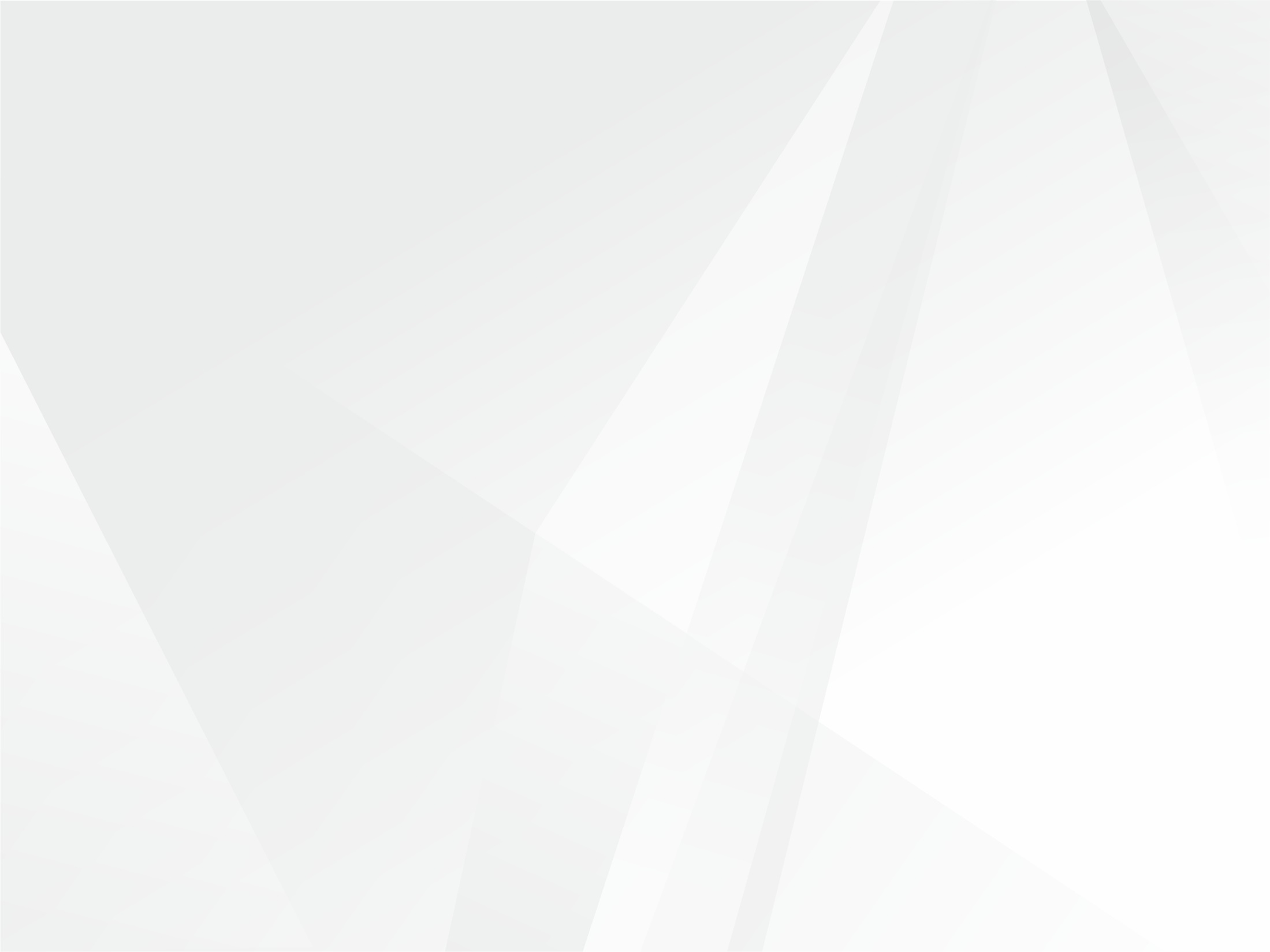 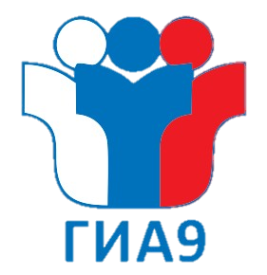 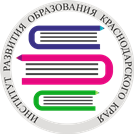 +
Организация рабочего пространства
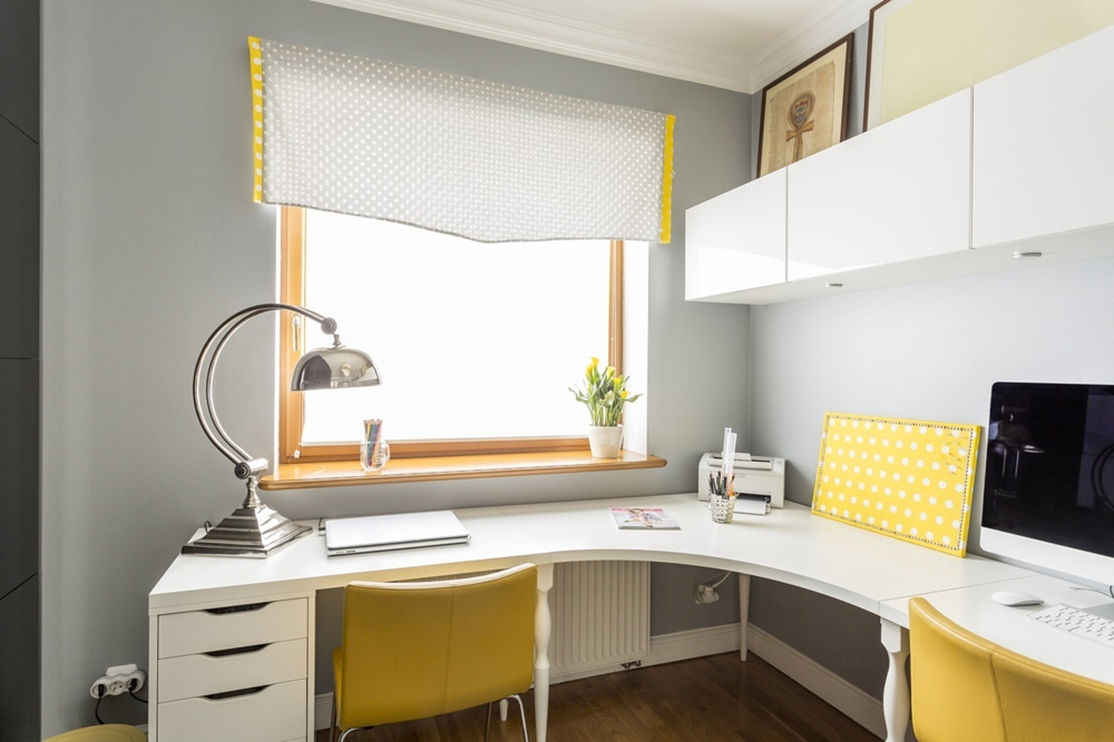 ГБОУ ИРО Краснодарского края / www.iro23.ru / e-mail: post@iro23.ru / тел.: +7 (861) 232-85-78
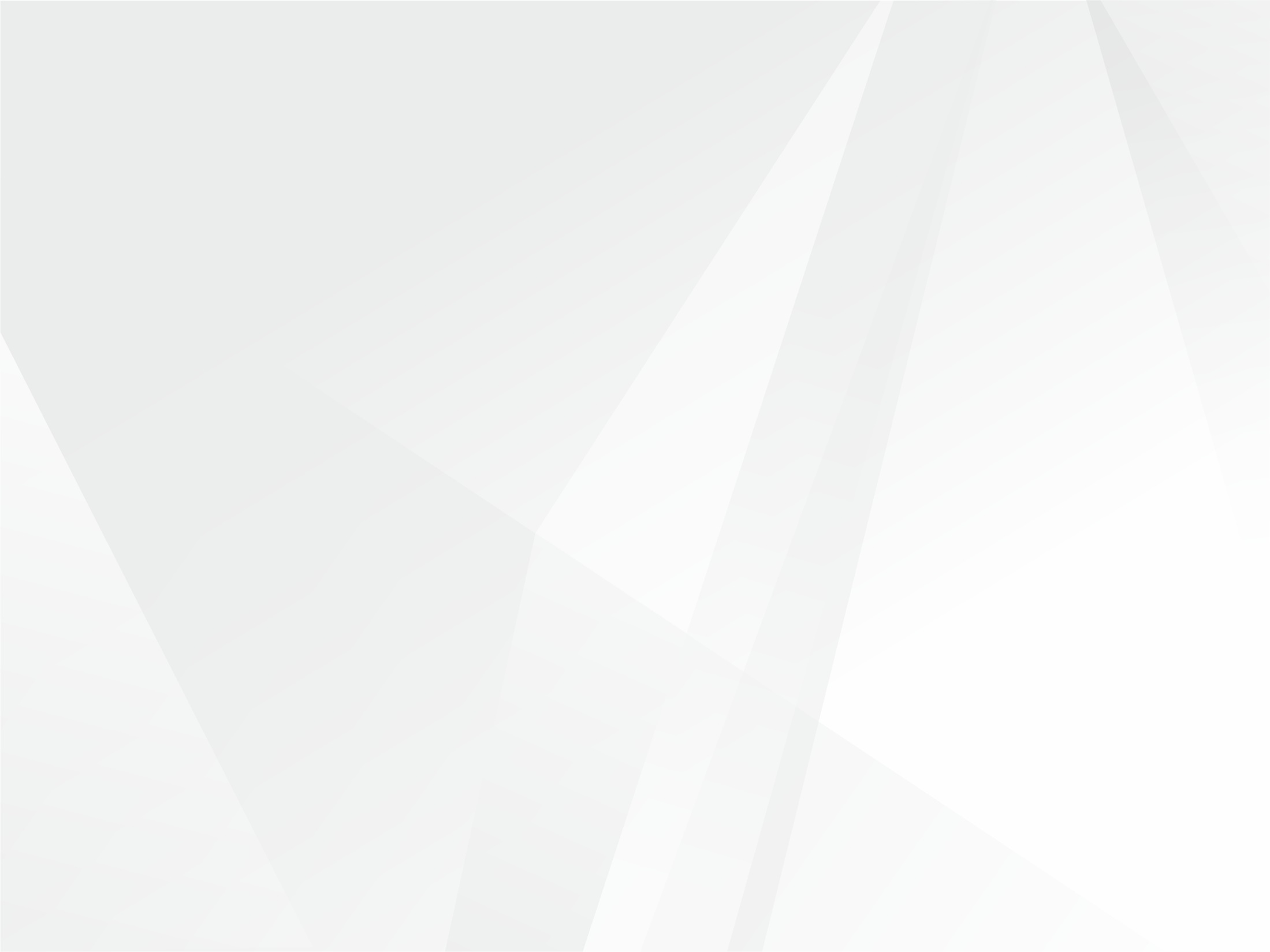 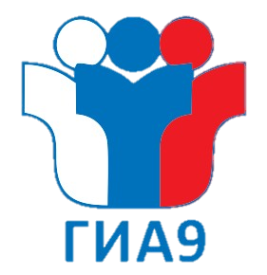 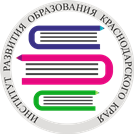 +
Важно помнить!
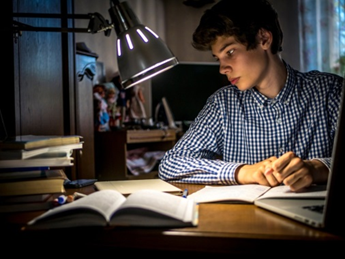 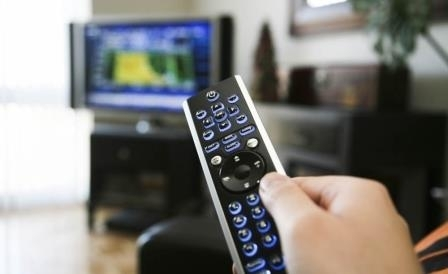 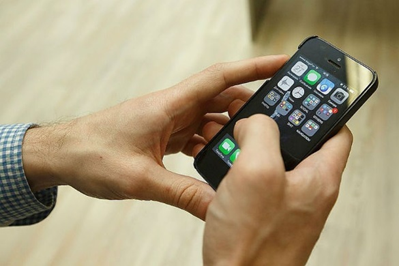 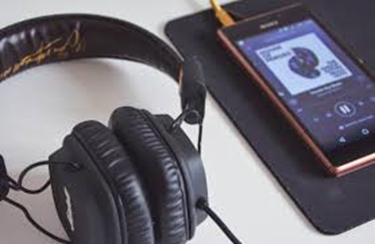 Снижает качество
подготовки
к экзаменам!
телевизор
телефонные звонки
слабая освещенность
музыка и шум
ГБОУ ИРО Краснодарского края / www.iro23.ru / e-mail: post@iro23.ru / тел.: +7 (861) 232-85-78
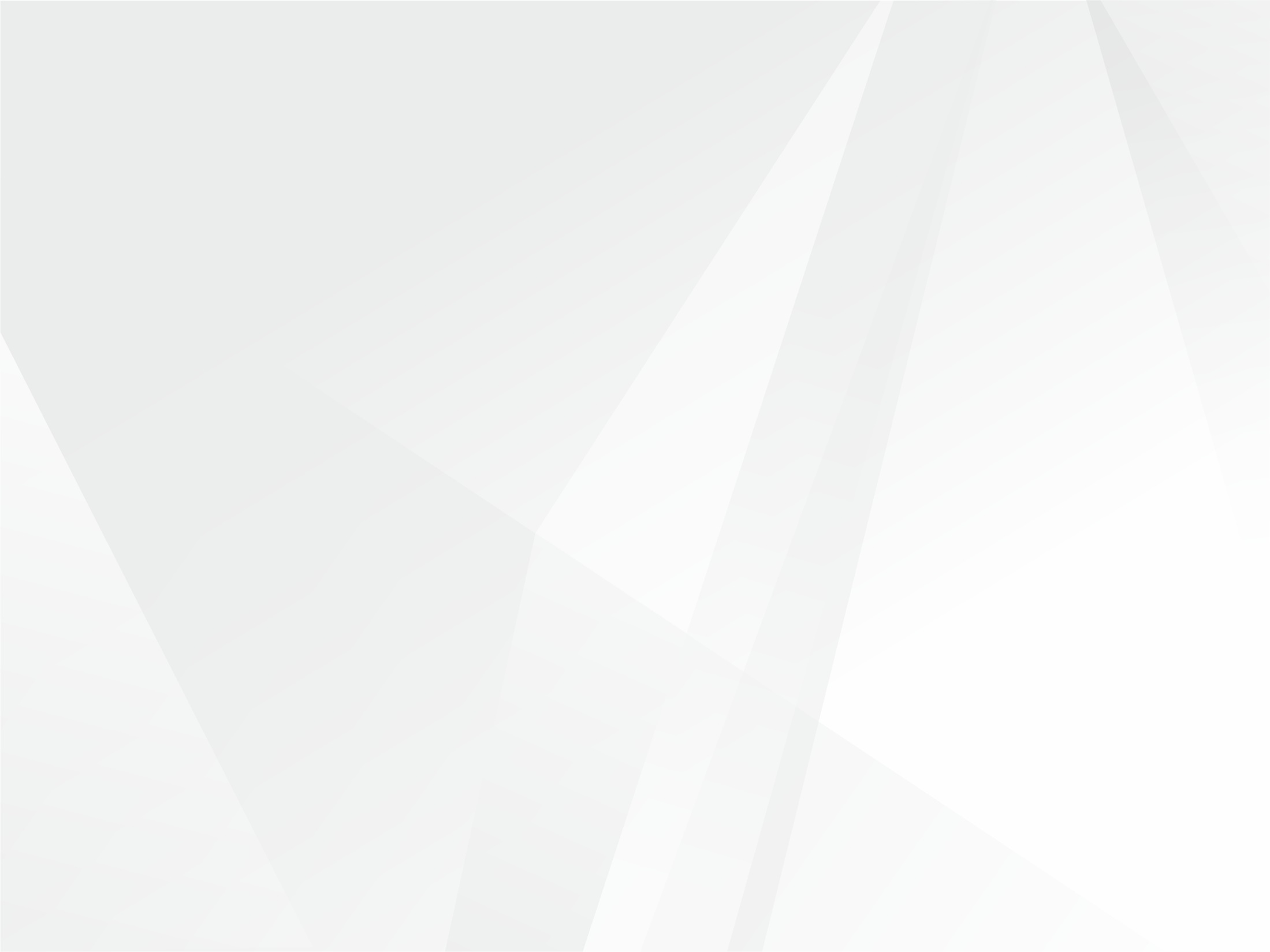 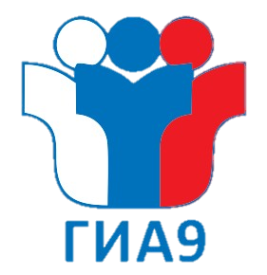 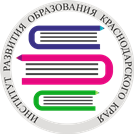 +
Питание и сон
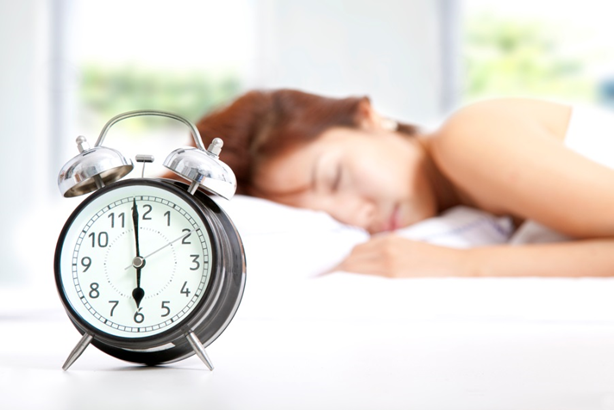 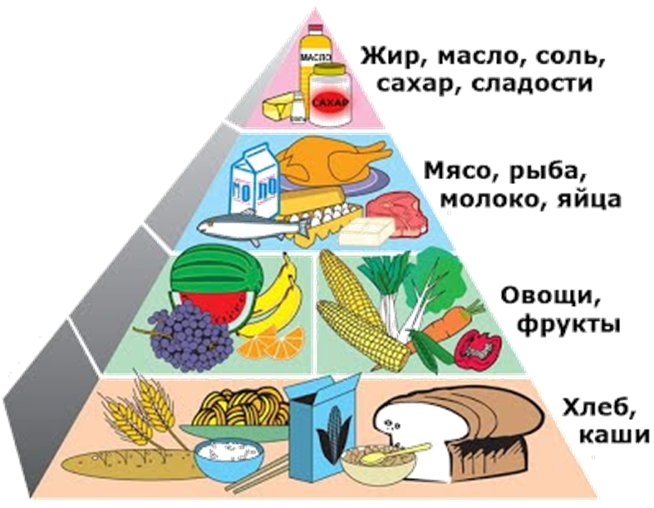 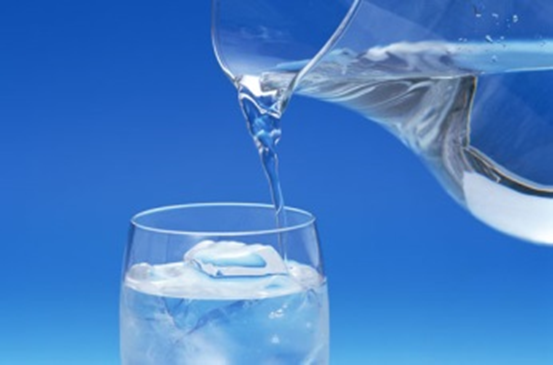 ГБОУ ИРО Краснодарского края / www.iro23.ru / e-mail: post@iro23.ru / тел.: +7 (861) 232-85-78
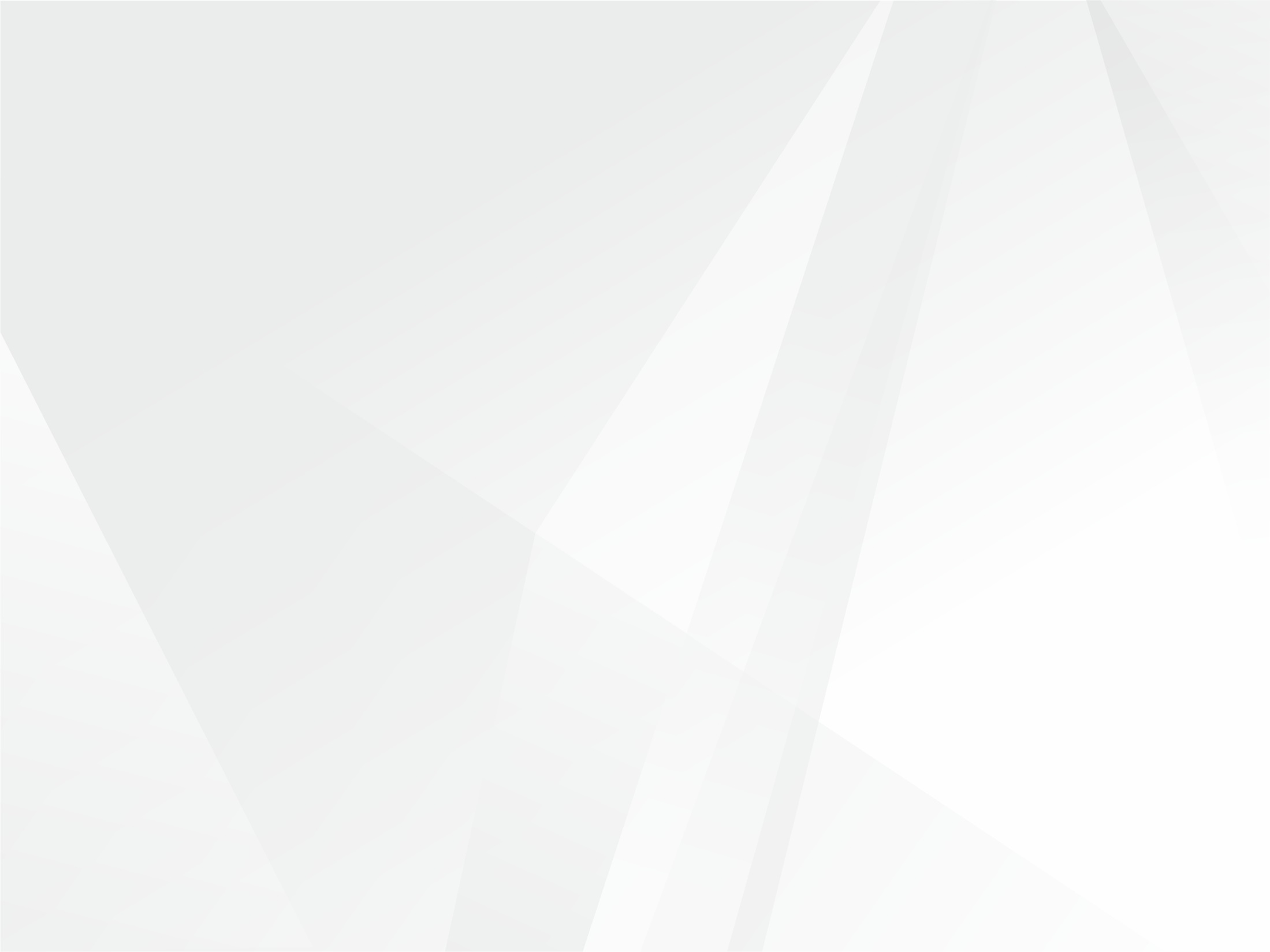 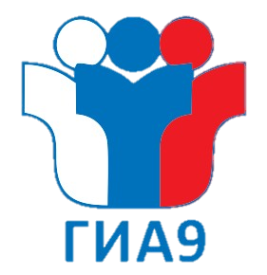 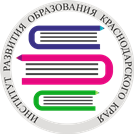 +
Главная цель –сохранить душевное равновесие!
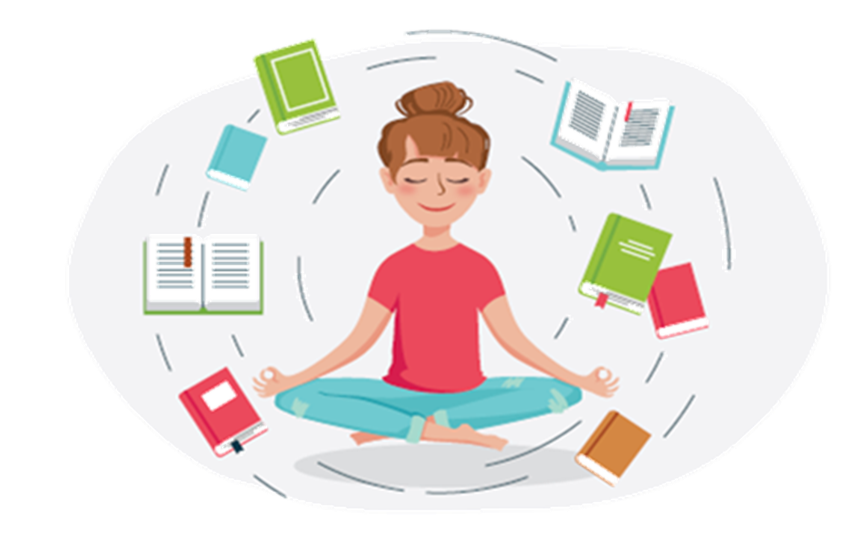 Сейчас ваш ребенок больше всего 
нуждается в любви 
и поддержке!
ГИА-9 – первый 
экзаменационный 
опыт!
ГБОУ ИРО Краснодарского края / www.iro23.ru / e-mail: post@iro23.ru / тел.: +7 (861) 232-85-78
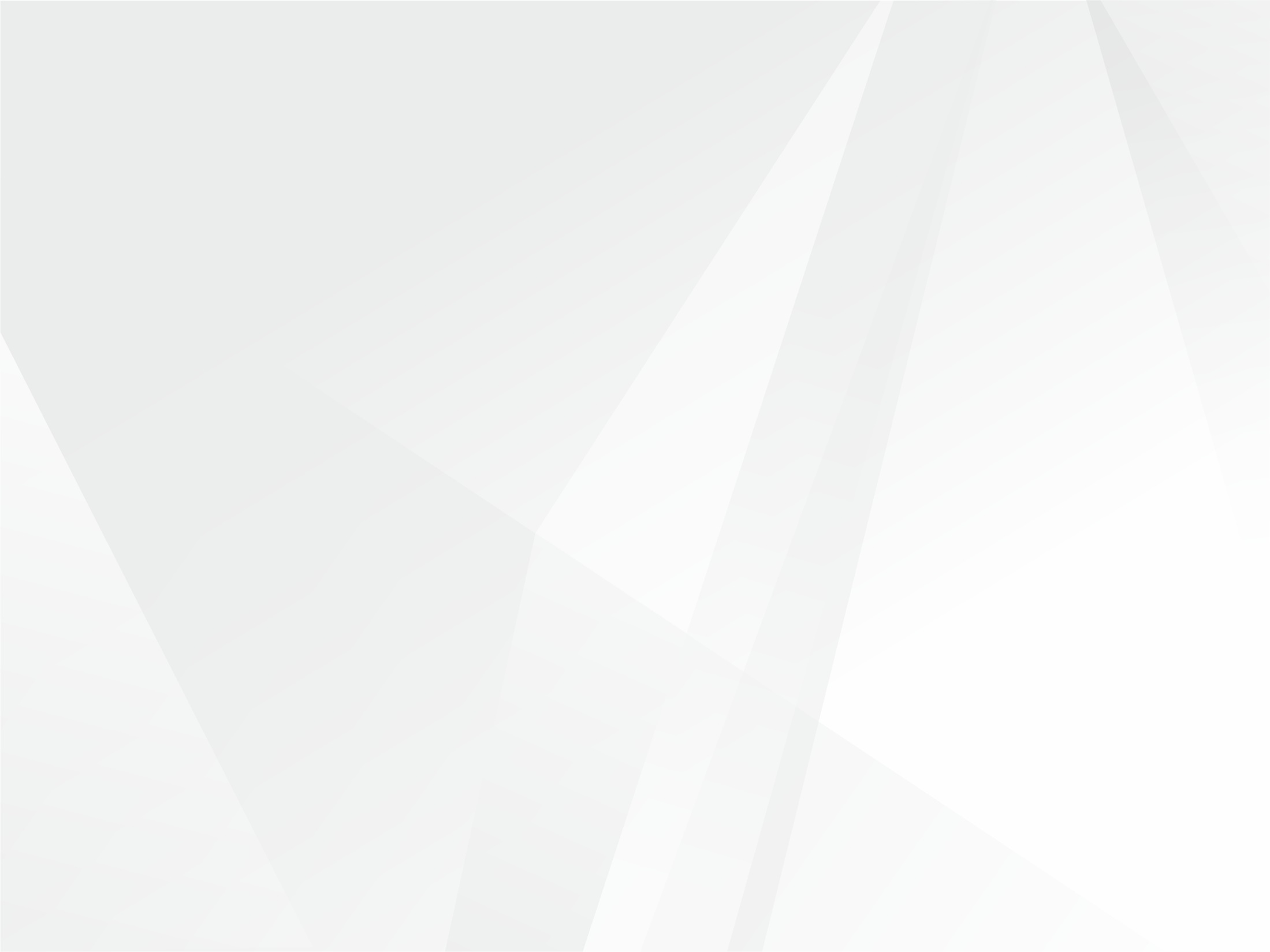 Ваше собственное
спокойствие и уверенность – 
самые надежные помощники 
для вашего ребёнка
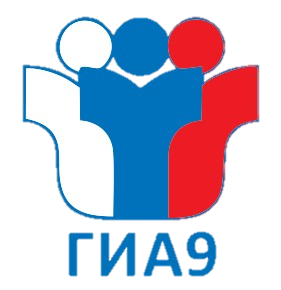 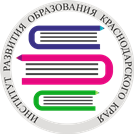 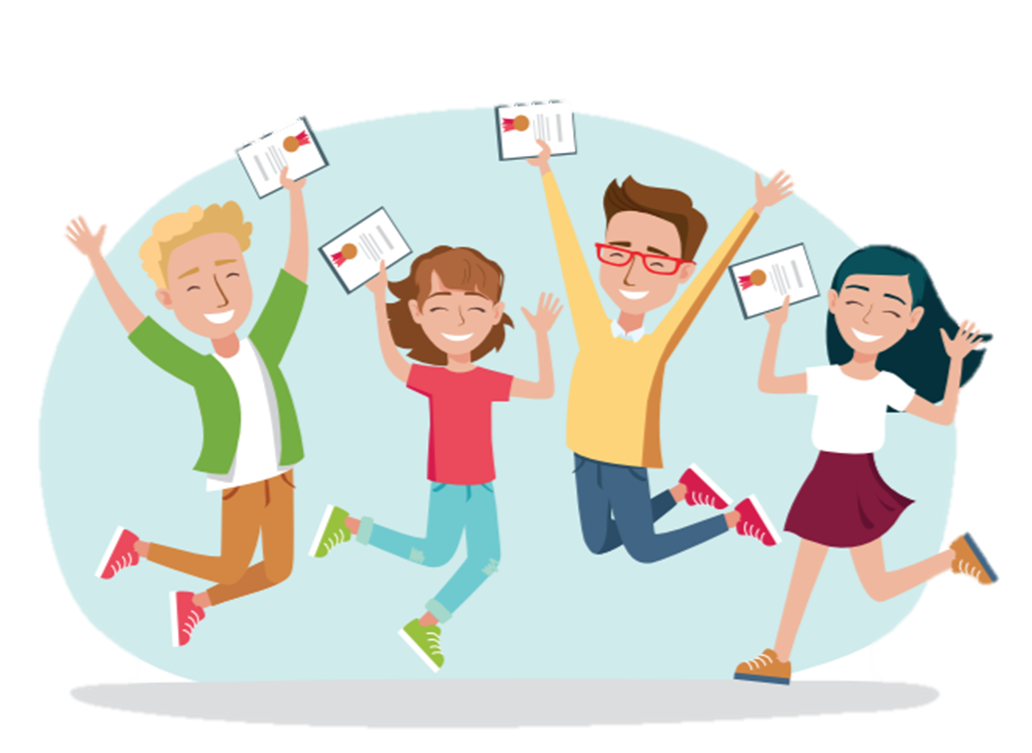 ГБОУ ИРО Краснодарского края / www.iro23.ru / e-mail: post@iro23.ru / тел.: +7 (861) 232-85-78